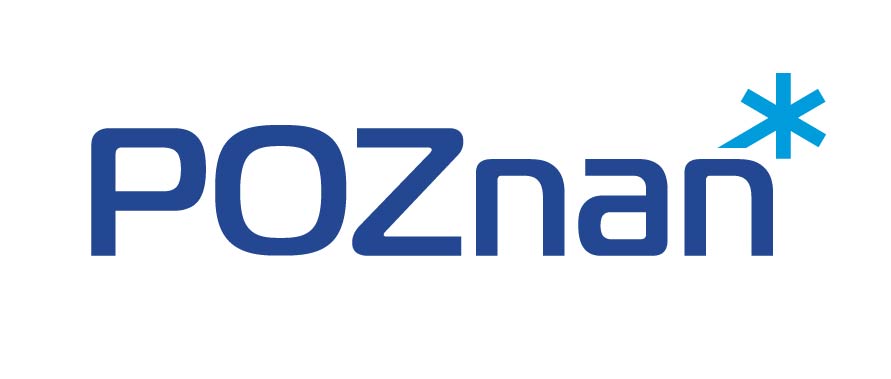 Zespół interdyscyplinarny ds. przeciwdziałania przemocy w rodzinie w Poznaniu
PREZENTACJA ZAŁOŻEŃ MERYTORYCZNYCH
 REGULAMINU FUNKCJONOWANIA ZI
Poznań, 20 maja 2019 r.
Zespół Interdyscyplinarny ds. przeciwdziałania przemocy w rodzinie w Poznaniu
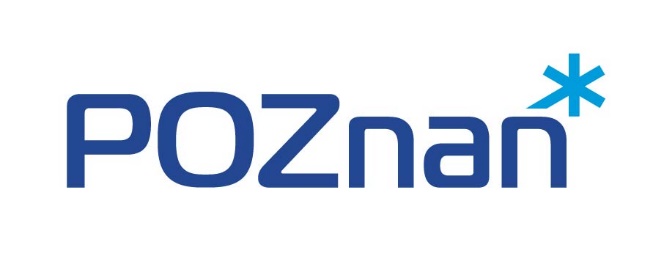 Zadaniem zespołu interdyscyplinarnego jest integrowanie i koordynowanie działań podmiotów, o których mowa w art. 9a ust. 3 i 5, oraz specjalistów                   w zakresie przeciwdziałania przemocy w rodzinie, w szczególności poprzez: 
1) diagnozowanie problemu przemocy w rodzinie;
2) podejmowanie działań w środowisku zagrożonym przemocą w rodzinie mających na celu przeciwdziałanie temu zjawisku;
.....
Zespół Interdyscyplinarny ds. przeciwdziałania przemocy w rodzinie w Poznaniu
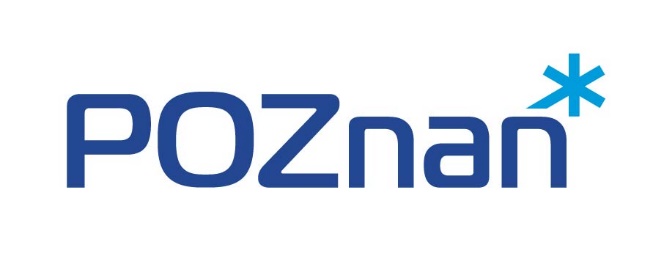 Statystyka 2017
1.802 – liczba spisanych formularzy NK 
954 – liczba wszczętych procedur NK / 1.436 liczba prowadzonych procedur NK 
777 – liczba powołanych grup roboczych / 2.492 liczba posiedzeń grup roboczych
Zespół Interdyscyplinarny ds. przeciwdziałania przemocy w rodzinie w Poznaniu
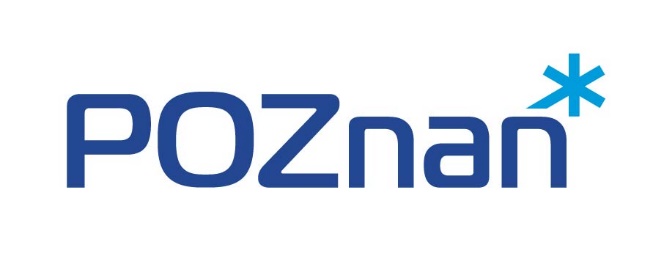 Statystyka 2017
858 – liczba procedur zamkniętych w 2017 r. 
558 – bezzasadność tj. przemoc nie występowała – 65% 
300 – ustanie przemocy
ustanie przemocy a zrealizowanie indywidualnego planu pomocy                                        w indywidualnych przypadkach wystąpienia przemocy w rodzinie?
Zespół Interdyscyplinarny ds. przeciwdziałania przemocy w rodzinie w Poznaniu
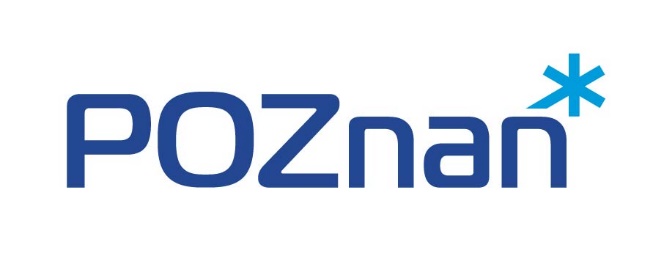 zgodnie z art. 9b ust. 3, zawierającego zadania grup roboczych,  wynika obowiązek opracowania przez grupę roboczą (w przypadku jej utworzenia) indywidualnego  planu pomocy i jego realizacji, zawartego w NK-C, stanowiącej obligatoryjną część procedury. 

art. 9b ust. 3:
Do zadań grup roboczych należy, w szczególności: 
1) opracowanie i realizacja planu pomocy w indywidualnych przypadkach wystąpienia przemocy w rodzinie;...
Zespół Interdyscyplinarny ds. przeciwdziałania przemocy w rodzinie w Poznaniu
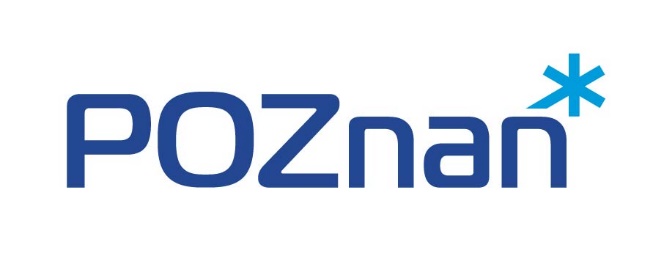 W ramach procedury NK członkowie zespołu lub grupy roboczej zapraszają osobę doznającą przemocy na spotkanie i w obecności zaproszonej osoby dokonują analizy sytuacji w środowisku domowym oraz wypełniają formularz „Niebieska Karta-C”, tj. dokonują diagnozy sytuacji osoby, co do której istnieje podejrzenie, że jest dotknięta przemocą domową, opracowują indywidualny plan pomocy, określają działania przedstawicieli poszczególnych służb, ustalają cele oraz sposób ich realizacji.
Zespół Interdyscyplinarny ds. przeciwdziałania przemocy w rodzinie w Poznaniu
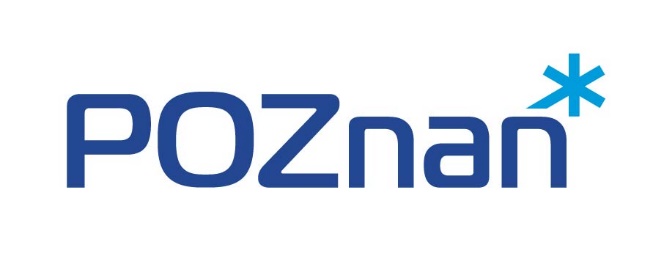 Rozporządzenie w sprawie procedury NK nie wskazuje co prawda terminów, w jakich członkowie  zespołu lub grupy roboczej powinni przygotować indywidualny plan pomocy dla osoby pokrzywdzonej, 

jednak biorąc pod uwagę trudną sytuację ofiary, która nierzadko doznaje przemocy fizycznej grożącej jej zdrowiu czy życiu oraz szczególne znaczenie takiego planu dla poprawy sytuacji życiowej tej osoby i jej rodziny, czas jaki powinien upłynąć od przekazania członkom grupy roboczej formularza NK-A do dnia zorganizowania pierwszego posiedzenia grupy roboczej, na którym formułuje się plan pomocy, powinien – w ocenie NIK – być jak najkrótszy.
Zespół Interdyscyplinarny ds. przeciwdziałania przemocy w rodzinie w Poznaniu
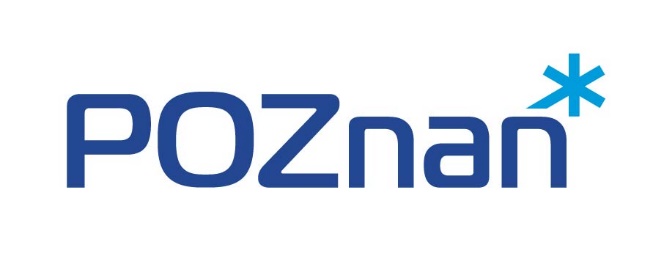 Zdaniem NIK, przypadki w których ww. okres jest dłuższy niż miesiąc, nawet przy uwzględnieniu różnorodnych okoliczności i uwarunkowań, wskazują na nierzetelność działań grup roboczych.
Zespół Interdyscyplinarny ds. przeciwdziałania przemocy w rodzinie w Poznaniu
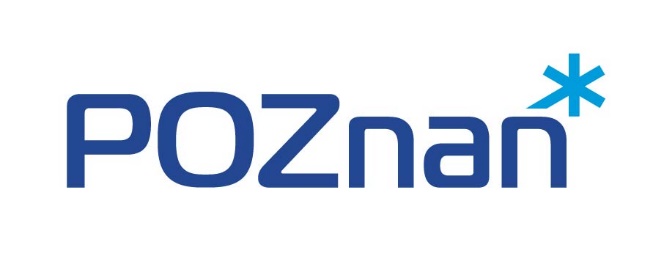 Najwyższa Izba Kontroli dostrzegając wagę pomocy doraźnej, udzielanej jeszcze przed opracowaniem planu pomocy, zwraca jednak uwagę na znaczenie pomocy nieprzypadkowej, zaplanowanej indywidualnie.
Zespół Interdyscyplinarny ds. przeciwdziałania przemocy w rodzinie w Poznaniu
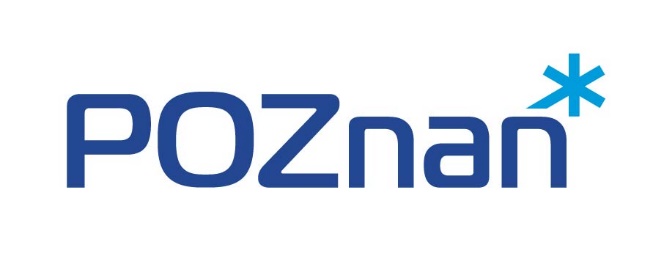 KONSULTACJE – pracownicy socjalni ds. przemocy w rodzinie
opracowanie wzoru indywidualnego planu pomocy niezależnego od NK-C
obecny wzór NK-C pokrywa się z wywiadem środowiskowym 
NK-C zawiera opcje zamknięte, niewystarczające do pełnego zdiagnozowania sytuacji 
NK-C powinien zostać zmieniony choćby w zakresie zawartego w nim planu pomocy, z którego nie wynika, czy stanowi on zobowiązanie dla instytucji, czy dla osoby doświadczającej przemocy ze strony najbliższych
struktura formularza NK-C utrudnia nawiązanie kontaktu z osobą, która jest podmiotem działań; celem nie może być wypełnienie formularza i uzyskanie danych
NK-C jest często dla pracowników socjalnych dublowaniem wykonanej wcześniej pracy
Wypełnienie NK-C nie wzbogaca warsztatu pracy pracownika socjalnego
Zespół Interdyscyplinarny ds. przeciwdziałania przemocy w rodzinie w Poznaniu
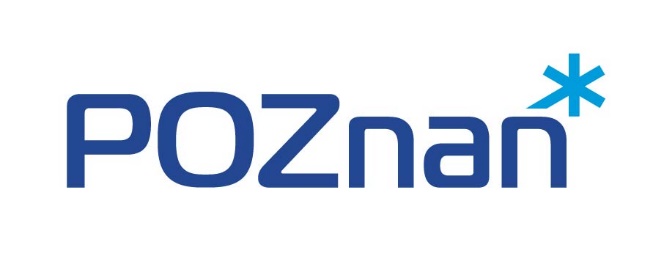 Statystyka 2017
196 procedur zamkniętych po 1 grupie roboczej -> 23%
43 dni upłynęło od momentu decyzji o ustanowieniu grupy roboczej do decyzji o jej zamknięciu
Zespół Interdyscyplinarny ds. przeciwdziałania przemocy w rodzinie w Poznaniu
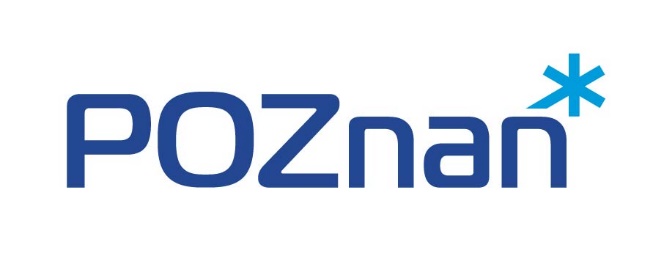 Statystyka 2017
1,84 – średnia liczba grup roboczych przypadających na procedurę która rozpoczęła się i zakończyła w 2017 r. 
120 procedur prowadzonych tylko i wyłącznie w 2017 r. to procedury z liczbą grup roboczych pow. 3 (maksymalnie 8)
Zespół Interdyscyplinarny ds. przeciwdziałania przemocy w rodzinie w Poznaniu
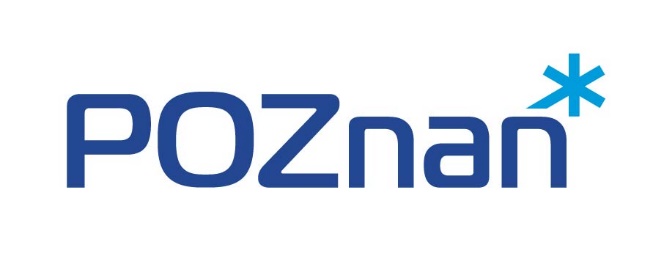 HIPOTEZY
Znaczny odsetek spośród spisywanych kart stanowią te, w których po dokładnym sprawdzeniu okoliczności okazuje się, że w rodzinie jest konflikt,                 a nie przemoc.

NK traktuje się jako przypadek, gdy osoba złośliwie zgłasza, że np. jego sąsiedzi biją swoje dzieci, albo dzięki fałszywemu oskarżeniu męża/żony o przemoc chce uzyskać korzystne rozstrzygnięcie w trakcie sprawy rozwodowej
Zespół Interdyscyplinarny ds. przeciwdziałania przemocy w rodzinie w Poznaniu
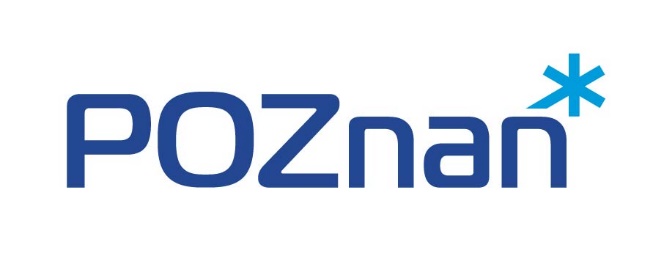 HIPOTEZY
Często to same służby, a zwłaszcza policja, w sposób automatyczny podejmują decyzję o wypełnieniu NK i uruchomieniu procedury. 
Jest to związane z tym, że w niektórych przypadkach, gdy brak jest ewidentnych dowodów, przyjeżdżający na domową interwencję policjanci nie mają czasu i nie są wstanie stwierdzić, czy zarzuty są zasadne, czy też nie.
Zespół Interdyscyplinarny ds. przeciwdziałania przemocy w rodzinie w Poznaniu
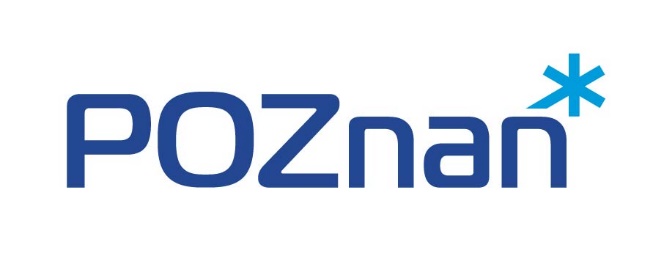 Koordynacja procedur NK w MOPR
5-10 NK to standardy (nieaktualne) dot. procedur realizowanych przez specjalistów ds. przemocy w MOPR (w tzw. pracy ciągłej)
w całym 2017 roku specjalista ds. przemocy koordynował od 27 do 45 procedur NK 
rejonowy pracownik socjalny w 2017 r. koordynował średnio 8-9 procedur NK
Zespół Interdyscyplinarny ds. przeciwdziałania przemocy w rodzinie w Poznaniu
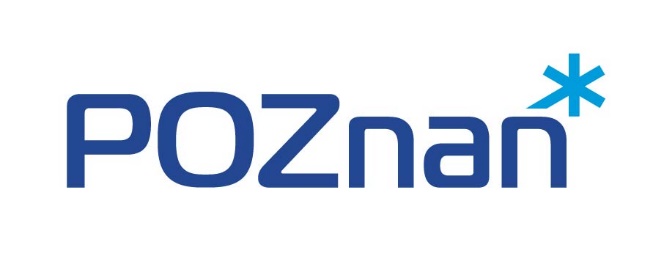 art. 9a ust. 9 ustawy obowiązek zapewnienia obsługi organizacyjno-technicznej zespołu interdyscyplinarnego nakłada na ośrodek pomocy społecznej
Zespół Interdyscyplinarny ds. przeciwdziałania przemocy w rodzinie w Poznaniu
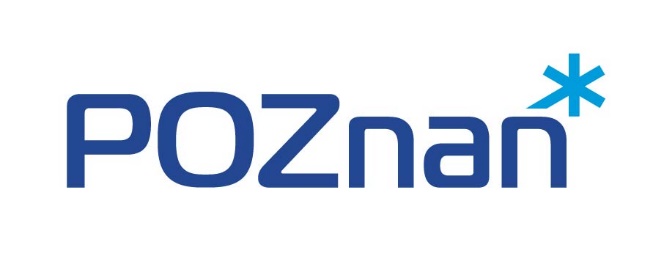 Co oznacza ww. obsługa? (standard obecny, przed wnioskowaną zmianą)
przygotowywanie dokumentacji ustanawiającej grupę roboczą
sporządzanie protokołu uzgodnień w zakresie przekazania formularza „Niebieska Karta”
 przygotowywanie decyzji o ustanowieniu grupy roboczej
 przygotowywanie dokumentacji dotyczącej zmian składu grupy roboczej
przygotowywanie kopii dokumentacji dla członków grup roboczych/sekcji zespołu interdyscyplinarnego ds. przeciwdziałania przemocy w rodzinie/sądów/prokuratury/innych instytucji
 współpraca z koordynatorami grup roboczych w zakresie konsultowania prawidłowości i terminowości prowadzenia dokumentacji w ramach wykonywania działań wynikających z procedury „Niebieskie Karty
 pozyskiwanie, opracowywanie i analizowanie danych sprawozdawczych 
 prowadzenie rejestrów spraw
archiwizowanie dokumentacji zgromadzonej w sprawie realizacji procedur „Niebieskie Karty”
Zespół Interdyscyplinarny ds. przeciwdziałania przemocy w rodzinie w Poznaniu
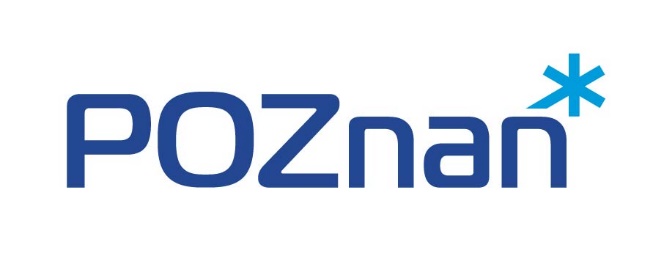 Czym jest KOORDYNACJA procedury „Niebieskie Karty”?
organizacja pracy grupy roboczej
monitorowanie działań członków grupy roboczej
systematyczne kontaktowanie się z członkami grupy i zbieranie informacje, które pozwalają określić, czy praca grupy roboczej przebiega zgodnie z planem i czy udaje się poszczególnym członkom osiągnąć zaplanowane działania (odwołuje się do indywidualnego planu pomocy)

OBSŁUGA ORGANIZACYJNA ≠ KOORDYNACJA
Zespół Interdyscyplinarny ds. przeciwdziałania przemocy w rodzinie w Poznaniu
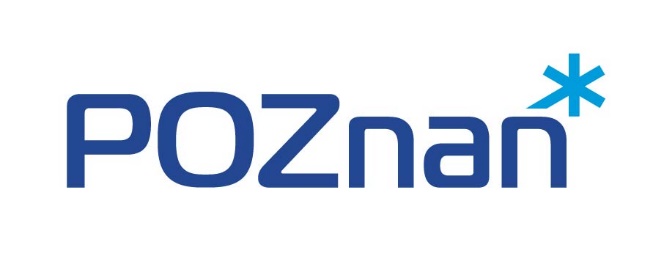 Czym jest KOORDYNACJA procedury „Niebieskie Karty”?
organizacja pracy grupy roboczej
monitorowanie działań członków grupy roboczej
systematyczne kontaktowanie się z członkami grupy i zbieranie informacje, które pozwalają określić, czy praca grupy roboczej przebiega zgodnie z planem i czy udaje się poszczególnym członkom osiągnąć zaplanowane działania (odwołuje się do indywidualnego planu pomocy)

OBSŁUGA ORGANIZACYJNA ≠ KOORDYNACJA
Zespół Interdyscyplinarny ds. przeciwdziałania przemocy w rodzinie w Poznaniu
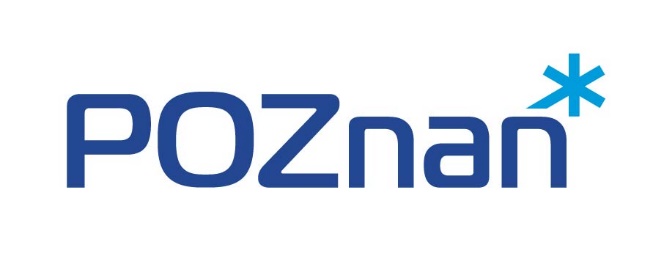 Kluczowe zmiany w funkcjonowaniu ZI 
powołanie Zespołów Opiniujących
zmiany obowiązującej dokumentacji (w tym wytworzenie arkuszy na potrzeby Zespołów Opiniujących)
Zespół Interdyscyplinarny ds. przeciwdziałania przemocy w rodzinie w Poznaniu
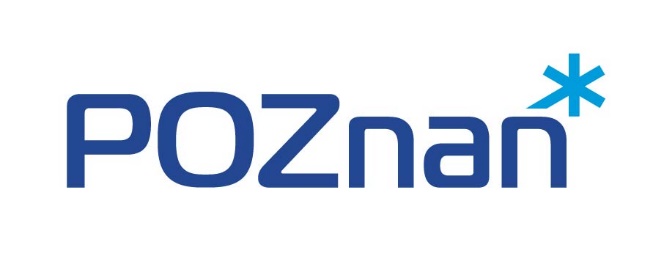 ZESPOŁY OPINIUJĄCE
składają się z członków ZI 
3 ZO po 9 członków, w tym zawsze 1 Zastępca Przewodniczącego ZI)
Grunwald i Jeżyce 
Stare Miasto 
Nowe Miasto i Wilda
ZO opiniuje w 5 osobowych składach (4 członków ZI + Zastępca Przew. ZI) 
ZO mają skład rotujący, każdy członek zaangażowany jest raz na dwa tygodnie w posiedzenie ZO, z wyjątkiem Zastępców Przew. ZI -> co tydzień
Zespół Interdyscyplinarny ds. przeciwdziałania przemocy w rodzinie w Poznaniu
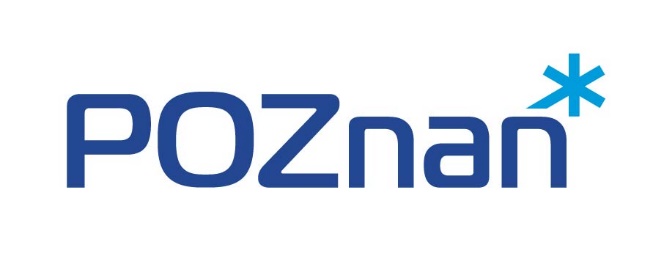 DOKUMENTY WEJŚCIOWE na ZO
kwestionariusz oceny ryzyka jako narzędzie diagnostyczne i oceniające potrzeby osoby podejrzewanej o to, ze jest ofiarą przemocy w rodzinie 
skorzystano z doświaczeń Ministerstwa Sprawiedliwości, które opracowało dokument  OCENA SYTUACJI I POTRZEB OSOBY POKRZYWDZONEJ PRZESTĘPSTWEM POD KĄTEM POMOCY SPECJALISTYCZNEJ
zaadoptowano RIC Risk Identification Checklist (Home Office UK) zapewnienie spójnego i prostego narzędzia dla specjalistów pracujących z dorosłymi ofiarami przemocy domowej, aby pomóc im w rozpoznaniu osób zagrożonych przemocą oraz takich, których sprawy powinny zostać skierowane do zespołu MARAC (multi-agency risk assessment conference – interdyscyplinarnego zespołu ds. oceny ryzyka), aby zaradzić temu ryzyku
dodatkowo przedstawiciel Policji przygotował dedykowany dokument dla dzielnicowego celem dokonania rozpoznania w środowisku
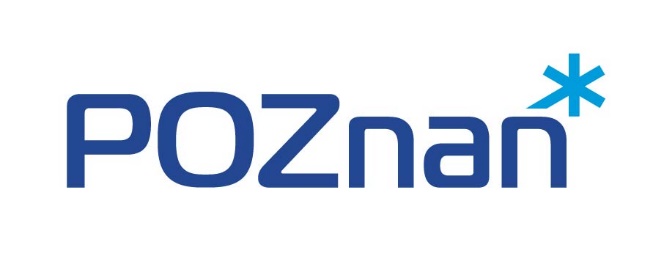 RegulaminZespołu Interdyscyplinarnegods. przeciwdziałania przemocy w rodzinie w Poznaniu – wybrane aspekty
ORGANIZACJA PRAC ZESPOŁU OPINIUJĄCEGO
Zespół Interdyscyplinarny ds. przeciwdziałania przemocy w rodzinie w Poznaniu
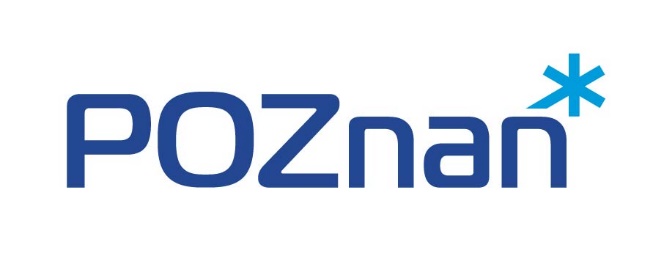 Członkowie Zespołu Opiniującego zobowiązani są do rozpoznania sytuacji osób objętych procedurą „Niebieskie Karty” w ramach swoich obowiązków służbowych lub zawodowych.
Na posiedzeniach Zespołu Opiniującego członkowie:
analizują formularz „Niebieska Karta – A” pod kątem zasadności uruchomienia procedury i zasadności powołania grupy roboczej
analizują informacje uzyskane od podmiotów uczestniczących w realizacji procedury, w tym obowiązkowo notatka urzędowa funkcjonariusza Policji oraz kwestionariusz oceny ryzyka opracowany przez pracownika socjalnego zgodne ze wzorami załączonymi do niniejszego regulaminu
wnioskują o powołanie grupy roboczej
rozstrzygają o braku zasadności prowadzenia działań 
wspomagają grupę roboczą i w razie potrzeby omawiają istotne zagadnienia i podejmują decyzje, co do dalszych kroków prowadzenia procedury „Niebieskie Karty”
Zespół Interdyscyplinarny ds. przeciwdziałania przemocy w rodzinie w Poznaniu
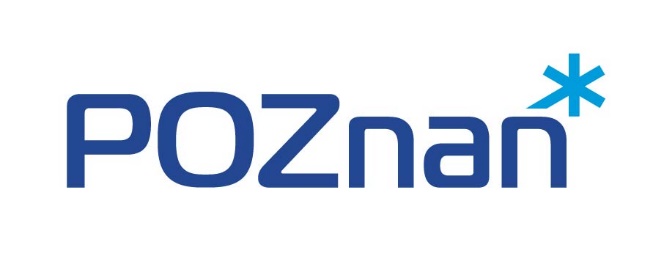 Posiedzenia Zespołu Opiniującego odbywają się w Miejskim Ośrodku Pomocy Rodzinie w Poznaniu, w dni robocze, w godzinach pracy Ośrodka 
Członkowie Zespołu Opiniującego rozpatrują wnioski w zmiennych 5 osobowych składach na posiedzeniach, które odbywają się w siedzibie Miejskiego Ośrodka Pomocy Rodzinie w Poznaniu jeden raz w tygodniu.
Zespół Opiniujący podejmuje decyzje zwykłą większością głosów, w drodze jawnego głosowania
W przypadku nieosiągnięcia większości głosów, decyduje głos Zastępcy Przewodniczącego
Z posiedzeń Zespołu Opiniującego sporządza się protokół
WZORY DOKUMENTÓW
Zespół Interdyscyplinarny ds. przeciwdziałania przemocy w rodzinie w Poznaniu
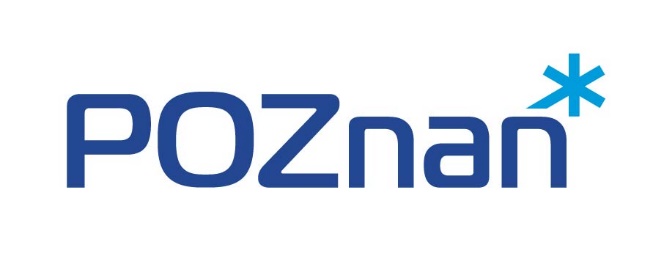 Kwestionariusz oceny ryzyka – co zawiera?
Postrzeganie sytuacji przez Klienta – powody, obawy, wcześniejsze doświadczenia, nękanie, manipulowanie, eskalacja zdarzeń, wsparcie ze środowiska zewnętrznego – zasoby (rodzina, znajomi), swobody – zamieszkiwania, dostępu do przedmiotów i rzeczy
Oczekiwania klienta, generowane przez niego rozwiązania
USTALENIA PRACOWNIKA 
Deklaracja współpracy
Spójność zachowania z przekazywanymi informacjami
Wątpliwości 
Czynności podjęte w ramach diagnozy
PIERWSZE DOŚWIADCZENIA
431 wypełnionych kwestionariusz oceny ryzyka (VII-XII’18)
147 spraw z 354 zamkniętych na posiedzeniach Zespołów Opiniujących (brak zasadności prowadzenia działań)
3 procedury koordynowane aktywnie przez pracownika socjalnego w skali miesiąca (średnio, w roku 2017 - 4)
74 posiedzenia Zespołów Opiniujących w okresie VII-XII’18
Doskonalenie dokumentacji ZI – opracowanie kwestionariusza rozmowy z osobą podejrzewaną o stosowanie przemocy
DZIĘKUJĘ ZA UWAGĘ